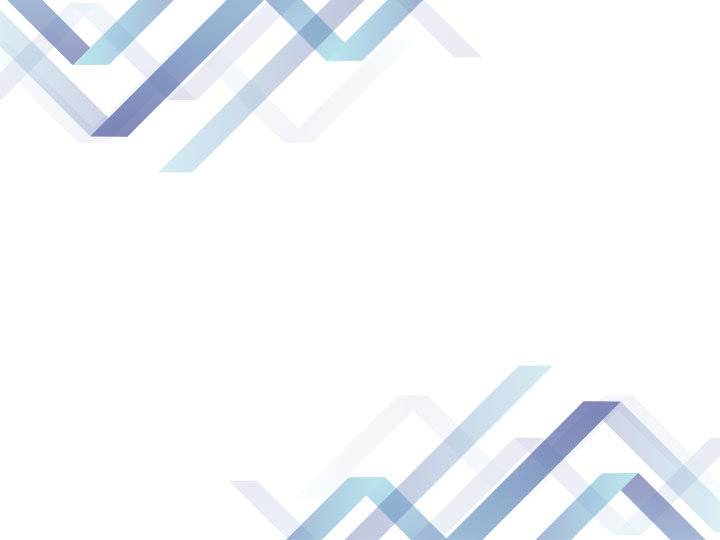 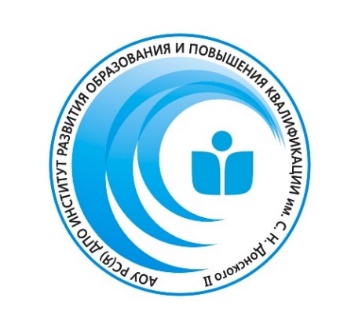 Конкурс на присуждение премий лучшим учителям за достижения в педагогической деятельности в 2021 году
20 апреля 2021г.
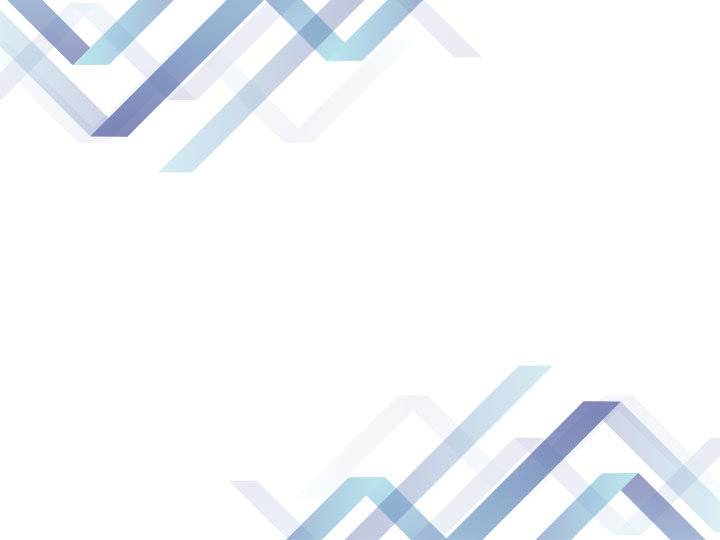 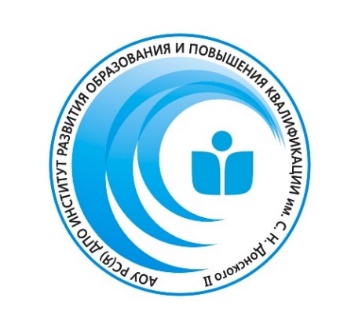 Раздел 1. Нормативно-правовое регулирование: федеральное и региональное
(РФ) Нормативные основания
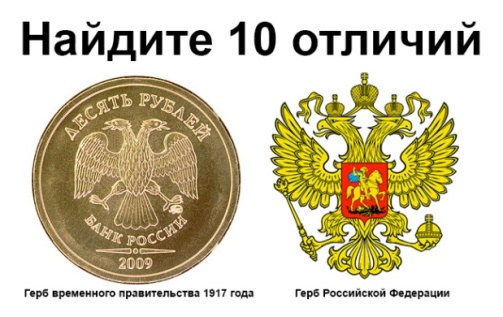 -Указ Президента Российской Федерации от 28.11.2018 г. № 679 «О премиях лучшим учителям за достижения в педагогической деятельности»;
--Постановление Правительства Российской Федерации от 29.12.2018 г. № 1739 «О мерах по реализации Указа Президента Российской Федерации от 28 ноября 2018 года №679 «О премиях лучшим учителям за достижения в педагогической деятельности» и признании утратившими силу постановления Правительства Российской Федерации от 20 мая 2017 года №606»;
--Постановление Правительства Российской Федерации от 14 февраля 2020 г. №143 «О внесении изменений в Правила проведения конкурса на присуждение премий лучшим учителям за достижения в педагогической деятельности, включающие в том числе условия участия в нем»
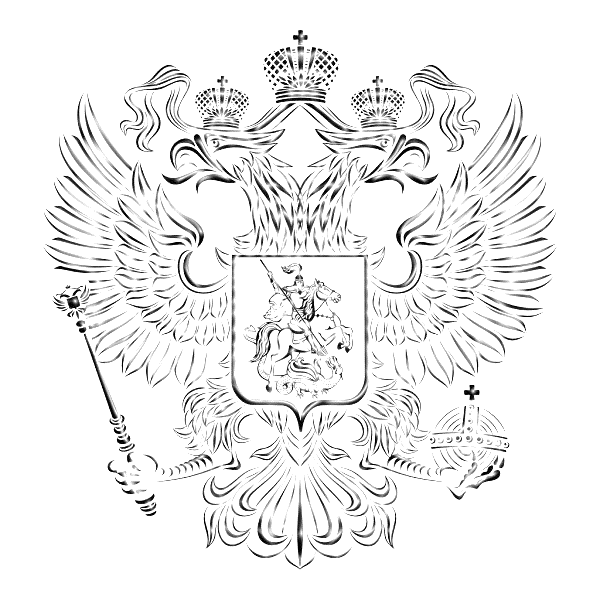 (РФ)
ПРАВИЛА ПРОВЕДЕНИЯ КОНКУРСА НА ПРИСУЖДЕНИЕ 
ПРЕМИЙ ЛУЧШИМ УЧИТЕЛЯМ
ЗА ДОСТИЖЕНИЯ В ПЕДАГОГИЧЕСКОЙ ДЕЯТЕЛЬНОСТИ, 
ВКЛЮЧАЮЩИЕ В ТОМ ЧИСЛЕ УСЛОВИЯ УЧАСТИЯ В НЕМ
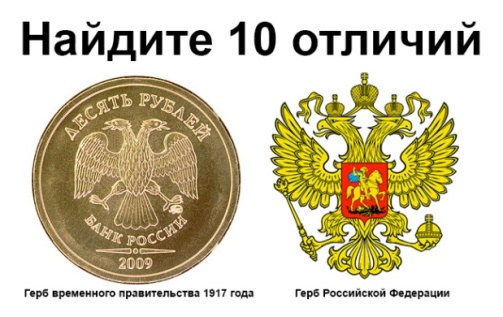 1. Настоящие Правила определяют порядок проведения конкурса на присуждение премий лучшим учителям за достижения в педагогической деятельности, включающие в том числе условия участия в нем (далее соответственно - премии, конкурс).
22. Конкурс проводится органом государственной власти субъекта РФ, осуществляющим государственное управление в сфере образования.
  3. Основными принципами проведения конкурса являются гласность, открытость, прозрачность процедур и обеспечение равных возможностей для участия в нем учителей.
  4. На участие в конкурсе имеют право учителя со стажем педагогической деятельности не менее 3 лет, основным местом работы которых является образовательная организация, реализующая образовательные программы начального общего, основного общего и среднего общего образования (далее - образовательная организация).
Лица, осуществляющие в образовательных организациях административные или организационные функции, права на участие в конкурсе не имеют.
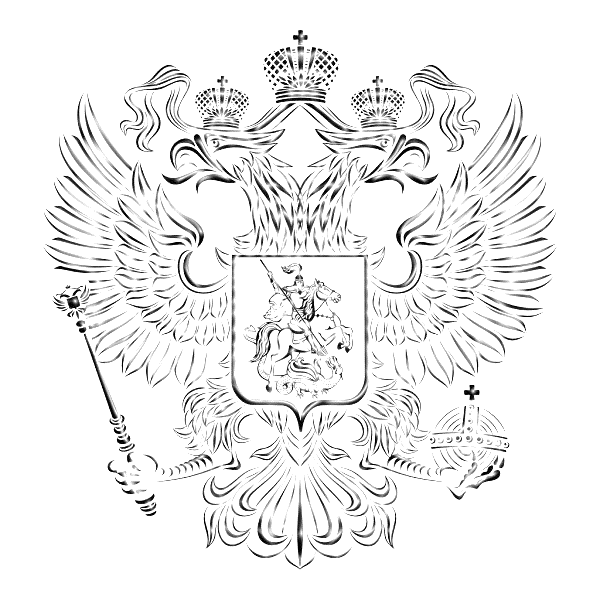 ПРАВИЛА ПРОВЕДЕНИЯ КОНКУРСА НА ПРИСУЖДЕНИЕ 
ПРЕМИЙ ЛУЧШИМ УЧИТЕЛЯМ
ЗА ДОСТИЖЕНИЯ В ПЕДАГОГИЧЕСКОЙ ДЕЯТЕЛЬНОСТИ, 
ВКЛЮЧАЮЩИЕ В ТОМ ЧИСЛЕ УСЛОВИЯ УЧАСТИЯ В НЕМ
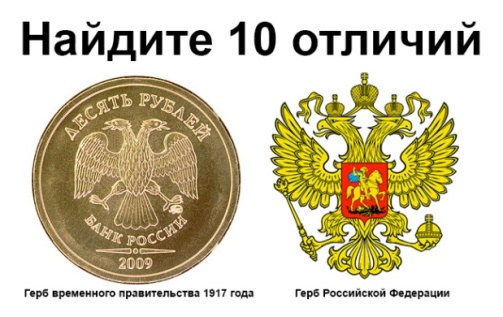 5. Для проведения конкурса орган государственной власти субъекта Российской Федерации, осуществляющий государственное управление в сфере образования, создает конкурсную комиссию. В состав конкурсной комиссии входят руководители образовательных организаций в количестве не более одной четвертой общего числа членов конкурсной комиссии, представители профессиональных объединений работодателей в количестве не более одной четвертой общего числа членов конкурсной комиссии, представители общественных объединений, осуществляющих свою деятельность в сфере образования, в количестве не более одной четвертой общего числа членов конкурсной комиссии и родители (законные представители) обучающихся образовательных организаций в количестве не более одной четвертой общего числа членов конкурсной комиссии.
  6. Выдвижение учителей на получение премии производится с их письменного согласия коллегиальным органом управления образовательной организации.
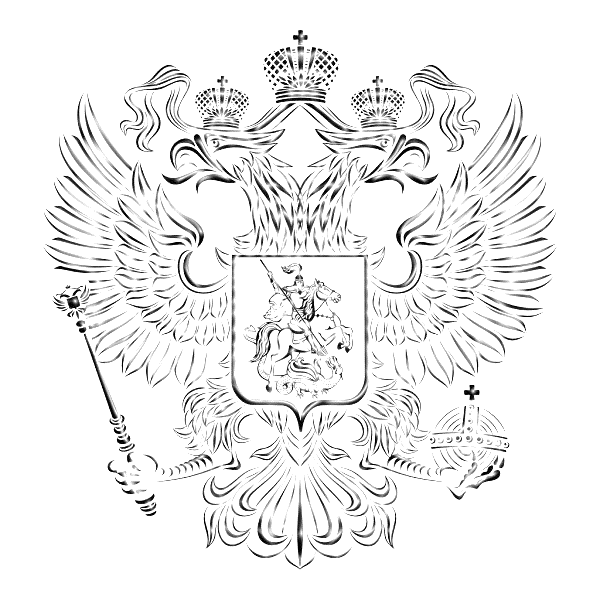 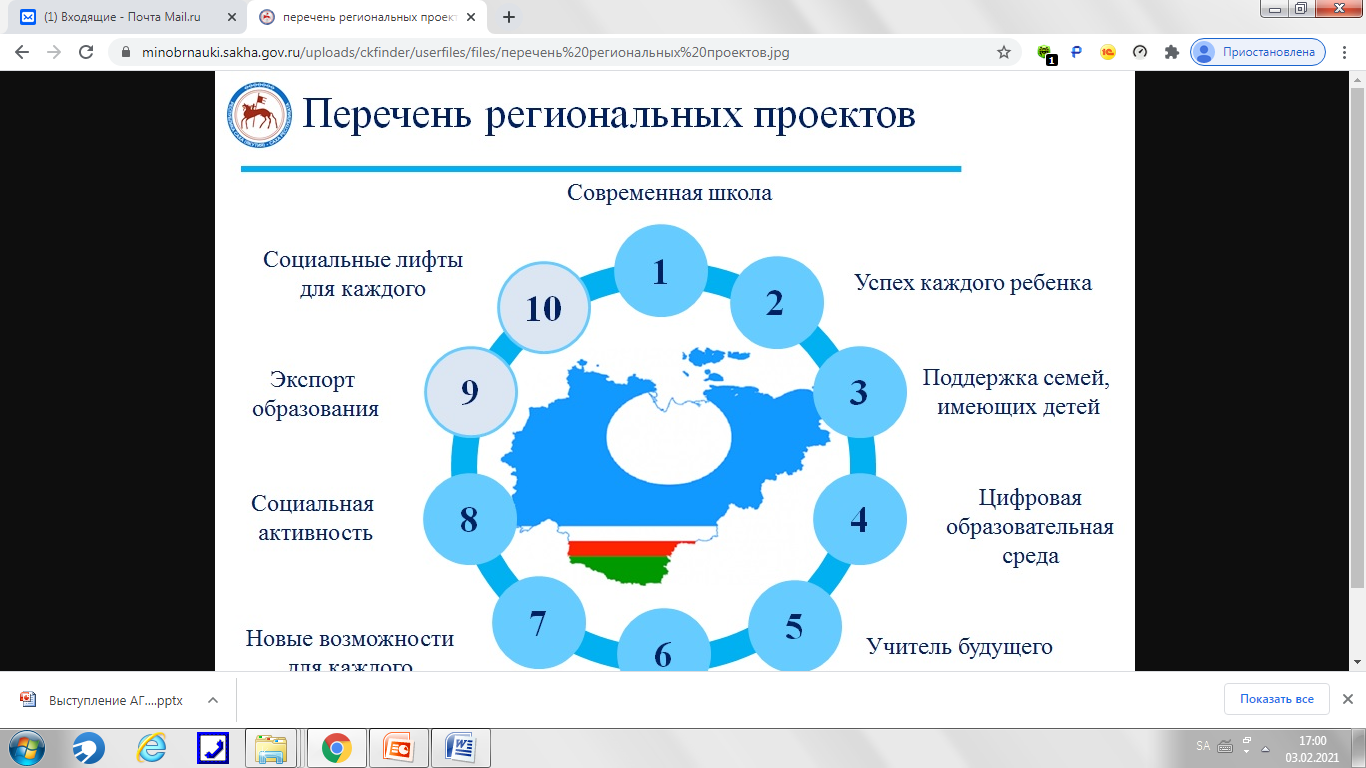 РС(Я) Нормативные основания
-Приказ Министерства образования и науки Республики Саха (Якутия) от 12 апреля 2021 г. №01-03/552 «О проведении конкурсных процедур на присуждение Премии лучшим учителям за достижения в педагогической деятельности в 2021 году  в Республике Саха (Якутия).
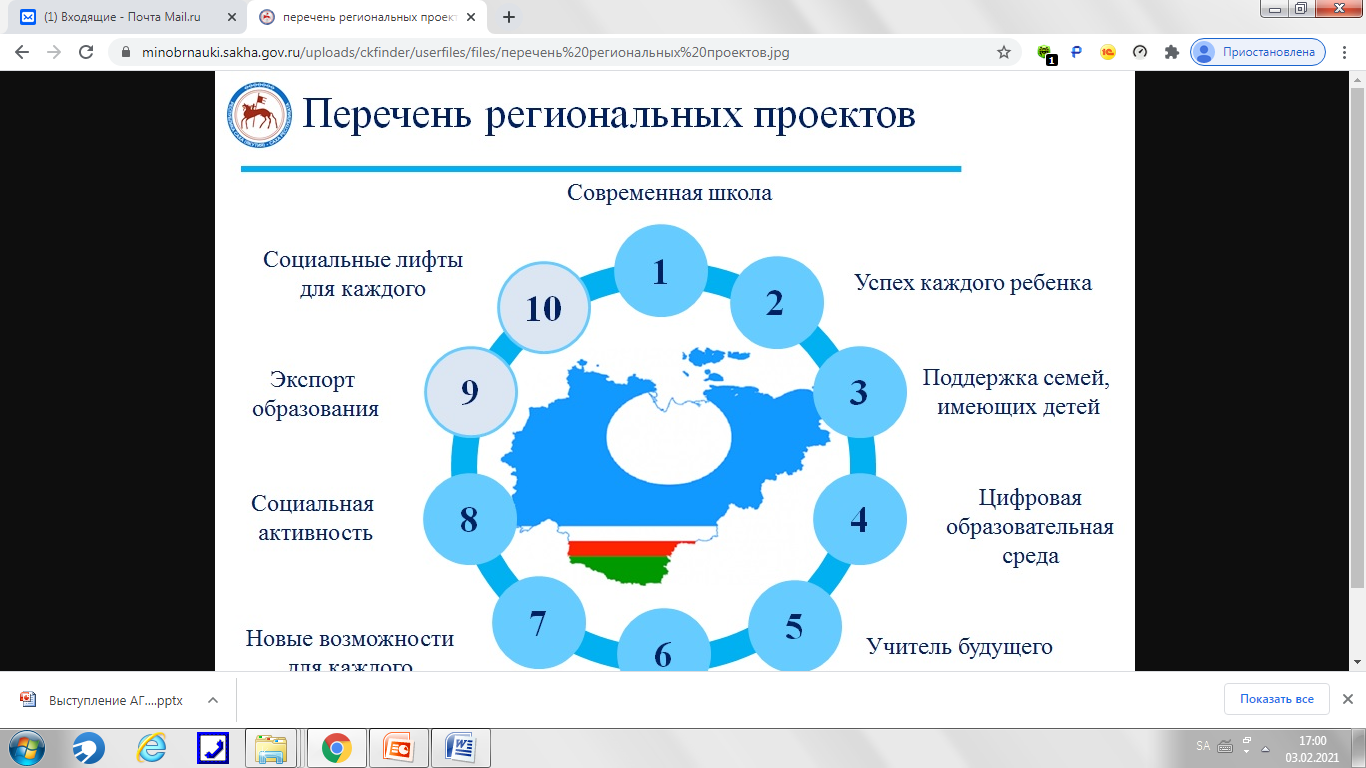 Приказ МОиН РС(Я)
-Устанавливает оператора конкурса;
-Устанавливает процедуру рассмотрения конкурсных документов;
-Устанавливает персональный состав конкурсной, экспертной комиссии;
-Устанавливает план-график проведения конкурса;
-Устанавливает шаблоны документов, используемых в конкурсе;
-Разрабатывает методические рекомендации
Документы для представления в конкурсную комиссию МОиН РС(Я)
а) копия решения (выписка из решения) коллегиального органа управления образовательной организации о выдвижении учителя на участие в конкурсе; 
ПРИМЕЧАНИЕ: Обратить внимание на  п.7 приказа МОиН РС (Я). Выдвижение...производится коллегиальным органом МОУО.
б) копия документа (документов) об образовании учителя, заверенная руководителем образовательной организации в установленном законодательством Российской Федерации порядке;
в) заверенная руководителем образовательной организации копия трудовой книжки учителя;
г) заверенная руководителем образовательной организации справка, содержащая информацию о профессиональных достижениях учителя, соответствующих условиям участия в конкурсе, предусмотренным пунктом 8 настоящих Правил, на бумажном и (или) электронном носителях;
д) информация о публичной презентации общественности и профессиональному сообществу результатов педагогической деятельности учителя.
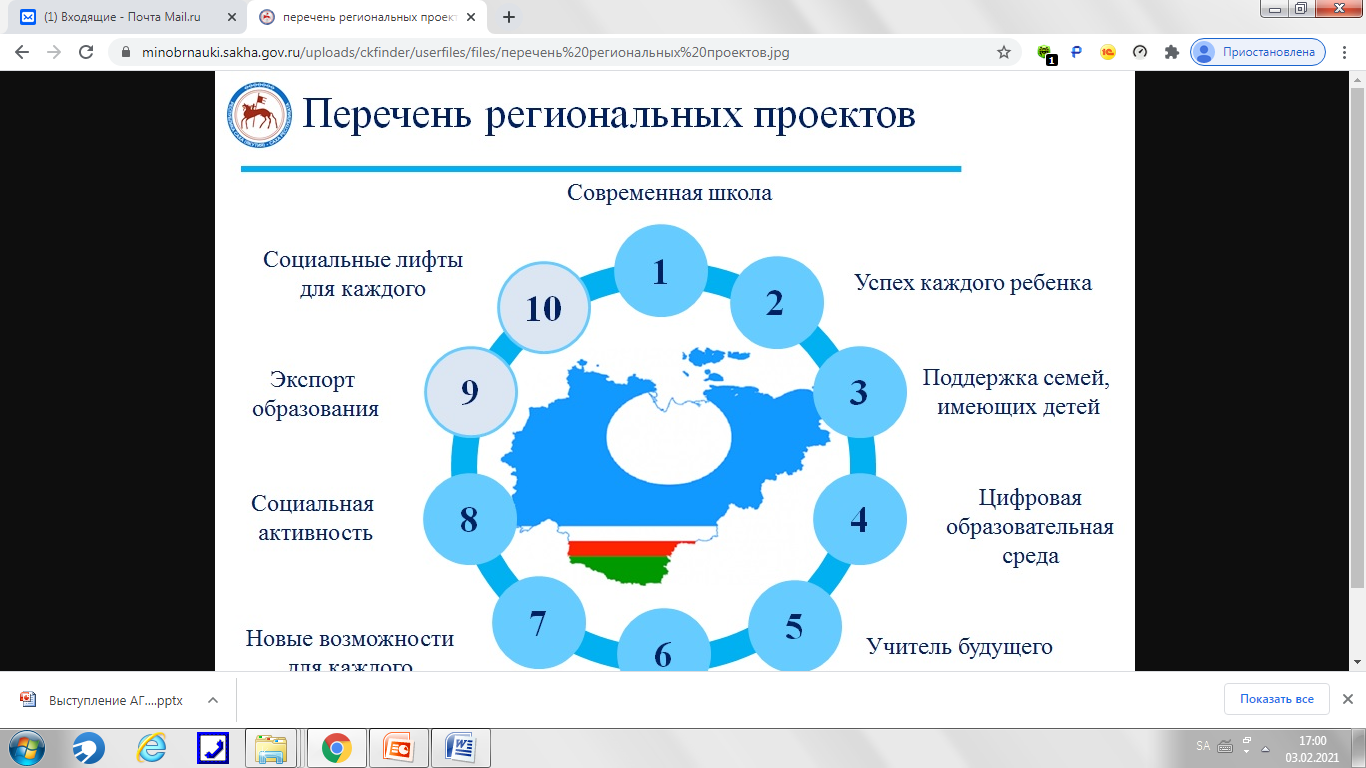 Справка, содержащая информацию о профессиональных достижениях учителя, соответствующих условиям участия в конкурсе
а) наличие у учителя собственной методической разработки по преподаваемому предмету, имеющей положительное заключение по итогам апробации в профессиональном сообществе;
б) высокие (с позитивной динамикой за последние 3 года) результаты учебных достижений обучающихся, которые обучаются у учителя;
в) высокие результаты внеурочной деятельности обучающихся по учебному предмету, который преподает учитель;
г) создание учителем условий для адресной работы с различными категориями обучающихся (одаренные дети, дети из социально неблагополучных семей, дети, попавшие в трудные жизненные ситуации, дети из семей мигрантов, дети-сироты и дети, оставшиеся без попечения родителей, дети-инвалиды и дети с ограниченными возможностями здоровья, дети с девиантным (общественно опасным) поведением);
д) обеспечение высокого качества организации образовательного процесса на основе эффективного использования учителем различных образовательных технологий, в том числе дистанционных образовательных технологий или электронного обучения;
е) непрерывность профессионального развития учителя.
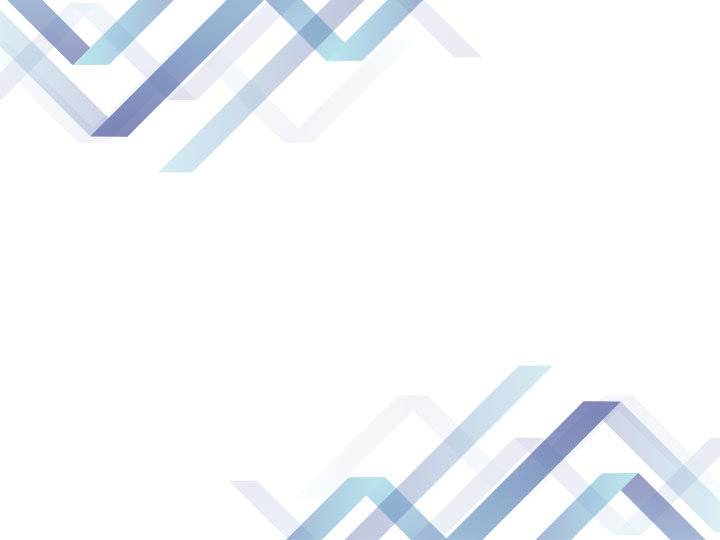 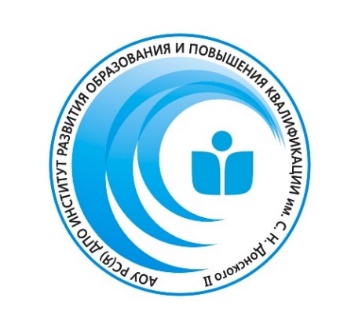 Раздел 2. Рекомендации по информационно-методическому  сопровождению
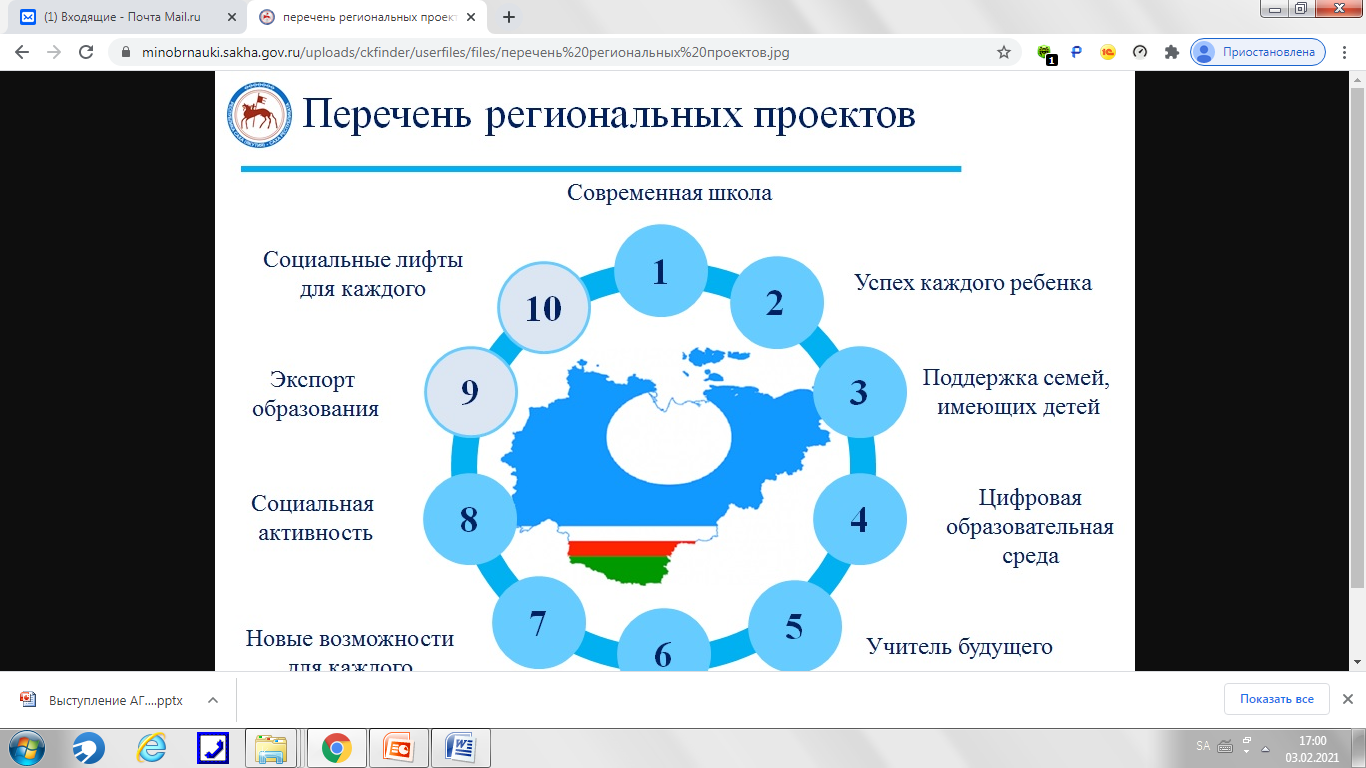 1. Муниципальным органам управления образованием
Проведение конкурсных мероприятий согласно приказу МОиН РС(Я), приведенному в соответствие с федеральными нормативно-правовыми актами;
соблюдение всех условий участия учителя в конкурсе;
строгое соблюдение правил участия в конкурсе, касающихся норматива по стажу (не менее 3 лет);
соблюдение условия участия учителей (не совместители, не администраторы);
соблюдение правил повторного участия в конкурсе по истечении 5-летнего срока, исчисление которого начинается с 1 января года, следующего за годом участия учителя в конкурсе;
соблюдение п.7 выдвижения участника с его согласия коллегиальным органом МОУО (районные комитеты ПС работников образования и науки РФ, общественных советов );
Представление пакета документов  муниципального уровня (приказ МКУ УО о проведении конкурса с составом комиссии, об утверждении решения комиссии с датой, подписями, протокол комиссии с сводными результатами с датой, с подписями)
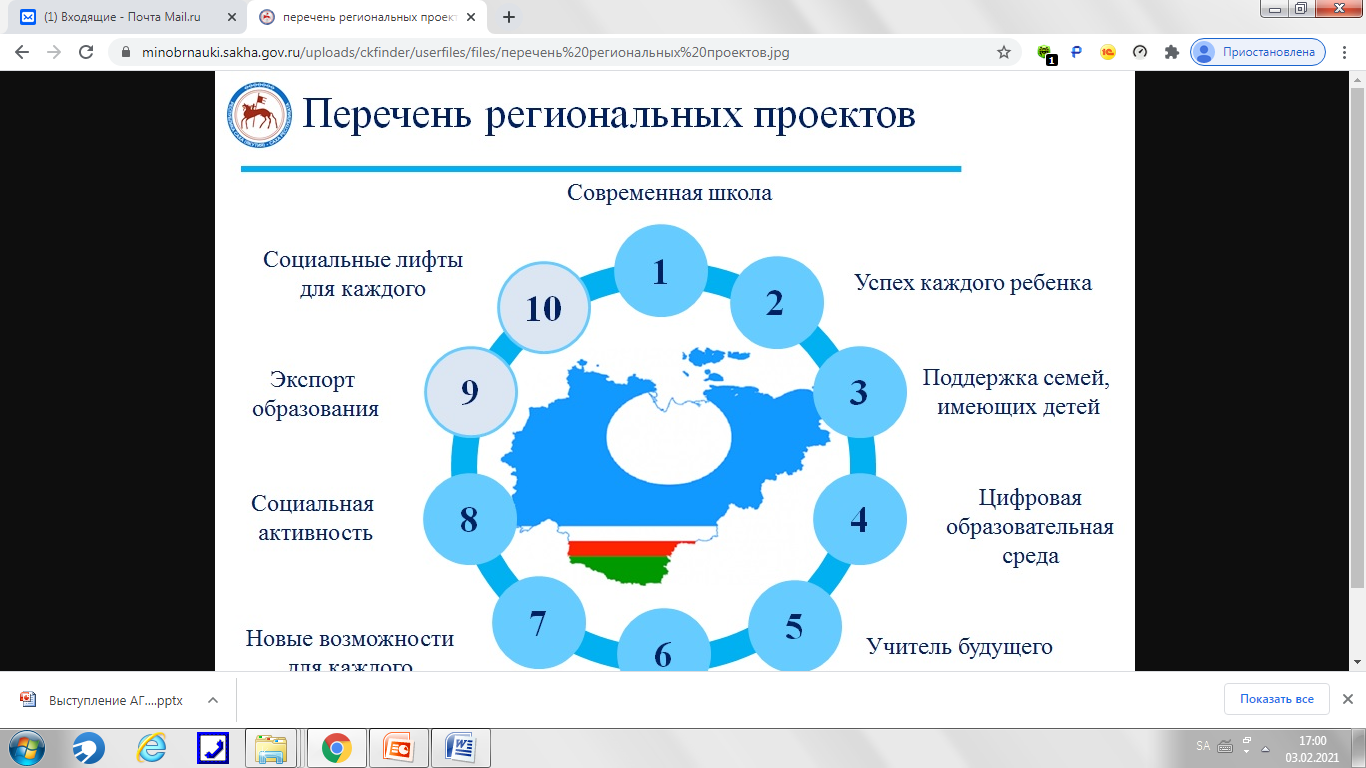 2. Участник конкурса – учитель, согласившийся с решениями коллегиальных органов  МОУО, ОО и профессионального сообщества
Формирует материалы для участия в конкурсе в одну папку первый лист которой – титульная страница с визитными данными: 
ФИО,
 д.р., 
должность, 
место работы, 
образование, 
педстаж/стаж в данном ОУ,
 категория,
 к/данные: электронная почта, м/телефон 
Далее по распорядку п.8:
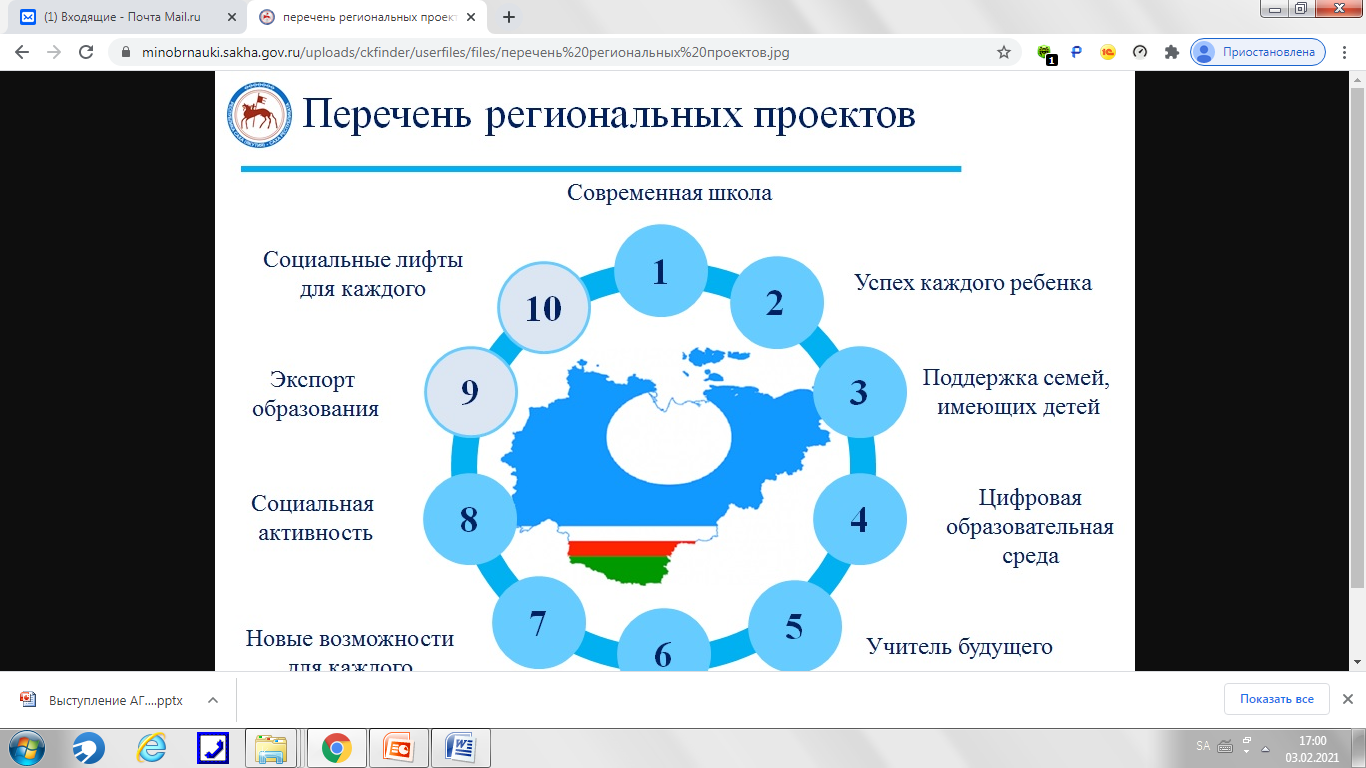 2. Участник конкурса – учитель, согласившийся с решениями коллегиальных органов  МОУО, ОО и профессионального сообщества
Далее по распорядку п.8:
Копия решения (выписка из решения) коллегиального органа управления ОО о выдвижении учителя на участие в конкурсе обязательно с ходатайством (приложение №3 с заполнением всех данных);
Копия документа об образовании учителя;
Копия трудовой книжки;
Справка, содержащая информацию о профессиональных достижениях учителя;
Информация о публичной презентации общественности и профессиональному сообществу результатов педагогической деятельности учителя. Заполняется на официальном бланке ОО.
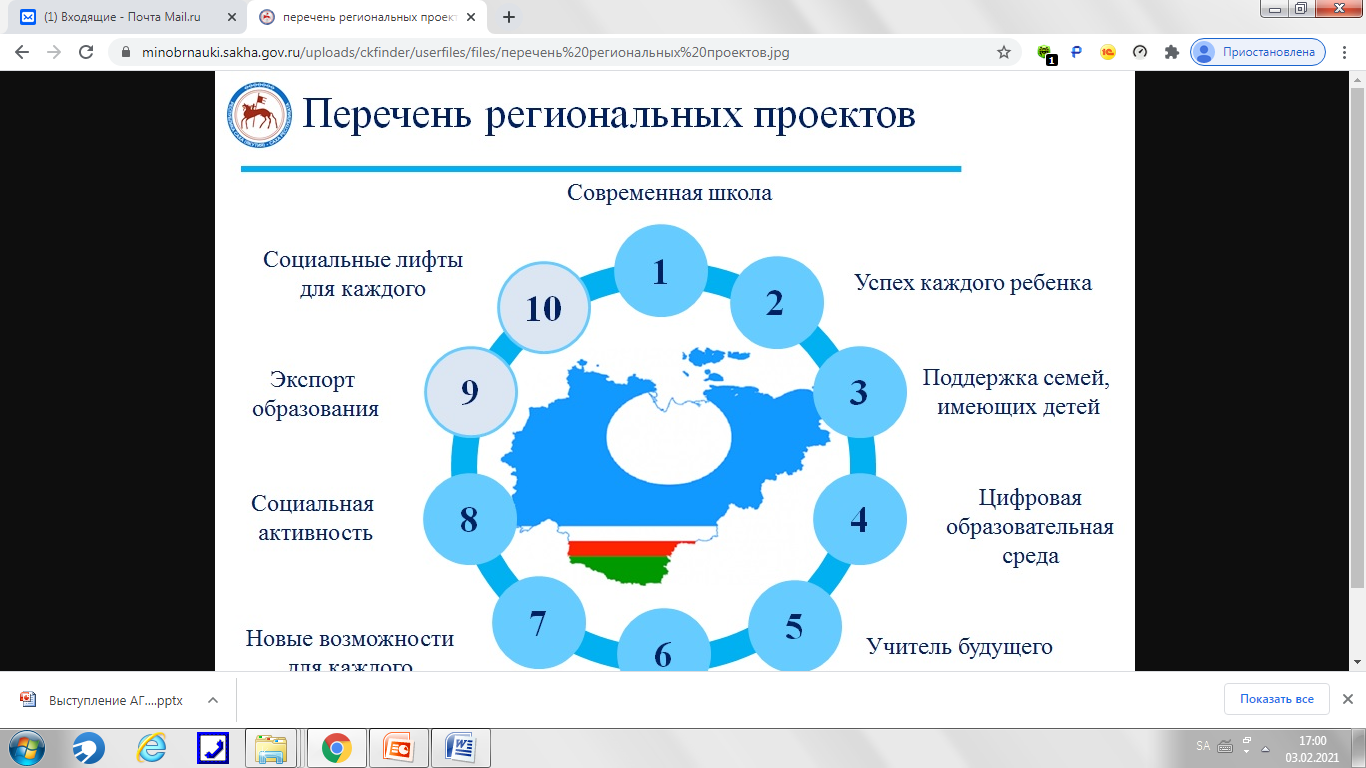 Справка, содержащая информацию о профессиональных достижениях учителя, соответствующих условиям участия в конкурсе.
1 условие (критерий):наличие у учителя собственной методической разработки по преподаваемому предмету, имеющей положительное заключение по итогам апробации в профессиональном сообществе.
Наличие рецензии (-й);
Опубликована;
Проведены мероприятия по теме методической разработки;
Использована последователями, членами профессионального сообщества
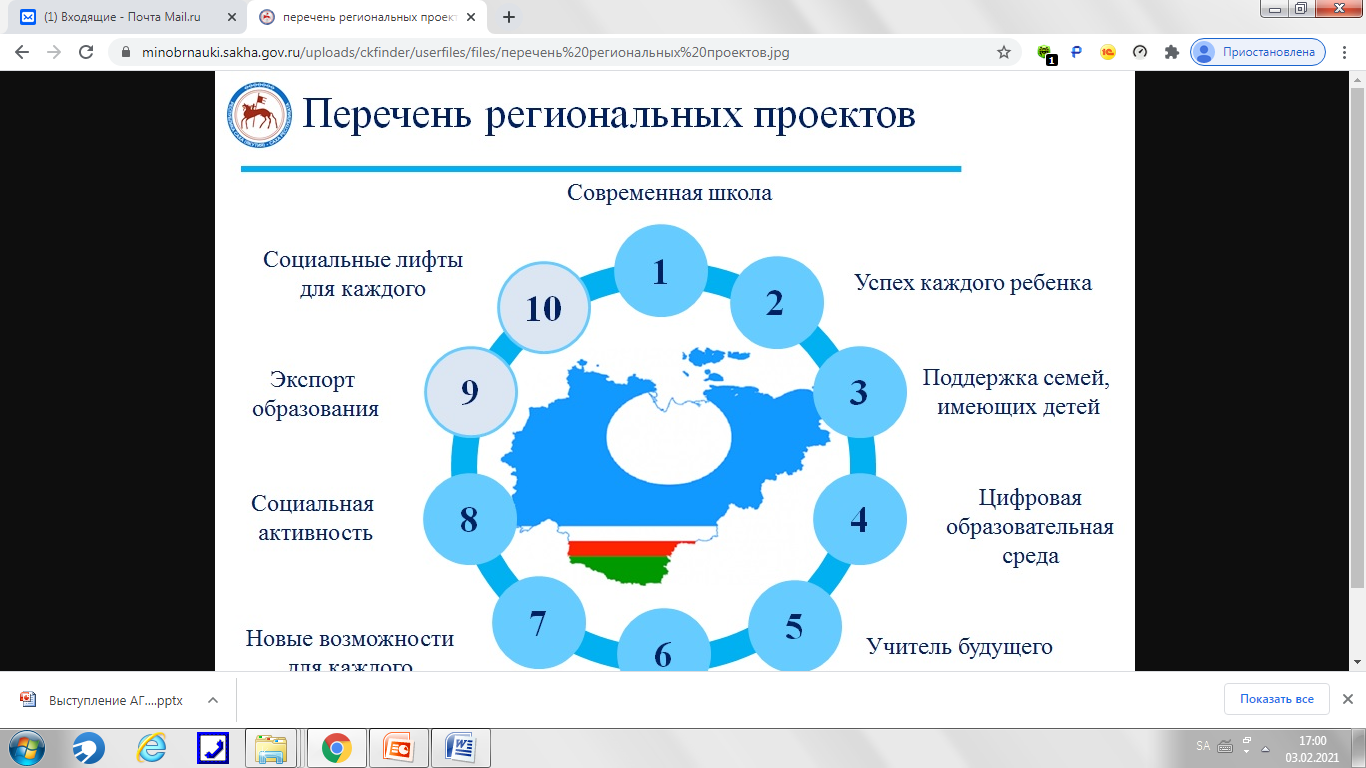 Справка, содержащая информацию о профессиональных достижениях учителя, соответствующих условиям участия в конкурсе.
2 условие (критерий): высокие (с позитивной динамикой за последние 3 года) результаты учебных достижений обучающихся, которые обучаются у учителя;
Явно прослеживается позитивная динамика учебной и творческой деятельности обучающихся;
Растет количество обуч-ся, испытывающих интерес к предмету;
Формирование метапредметных результатов проводится, приводится их мониторинг
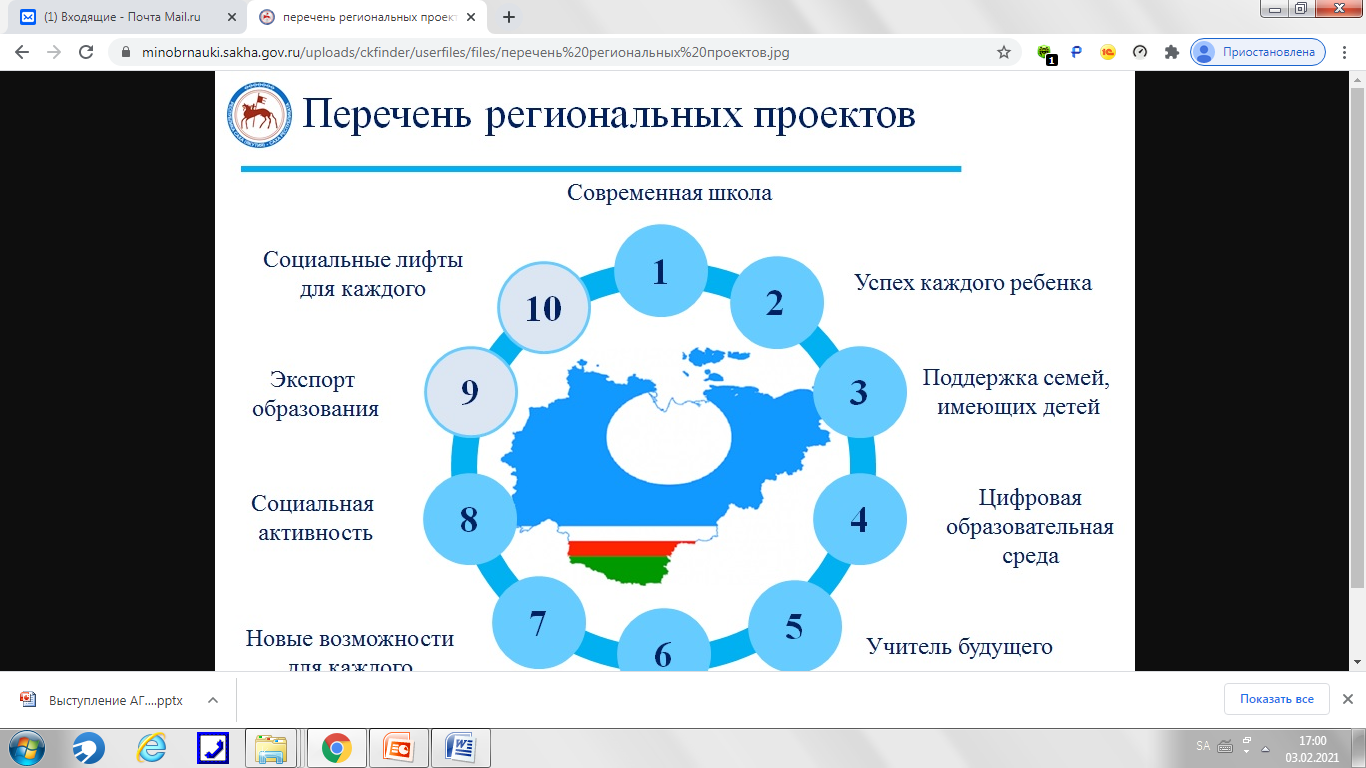 Справка, содержащая информацию о профессиональных достижениях учителя, соответствующих условиям участия в конкурсе.
3 условие (критерий):  высокие результаты внеурочной деятельности обучающихся по учебному предмету, который преподает учитель;
Внеурочная деятельность (научно-исследовательская, проектная) по предмету проводится;
Позитивная динамика наблюдается (результаты конкурсов, олимпиад)
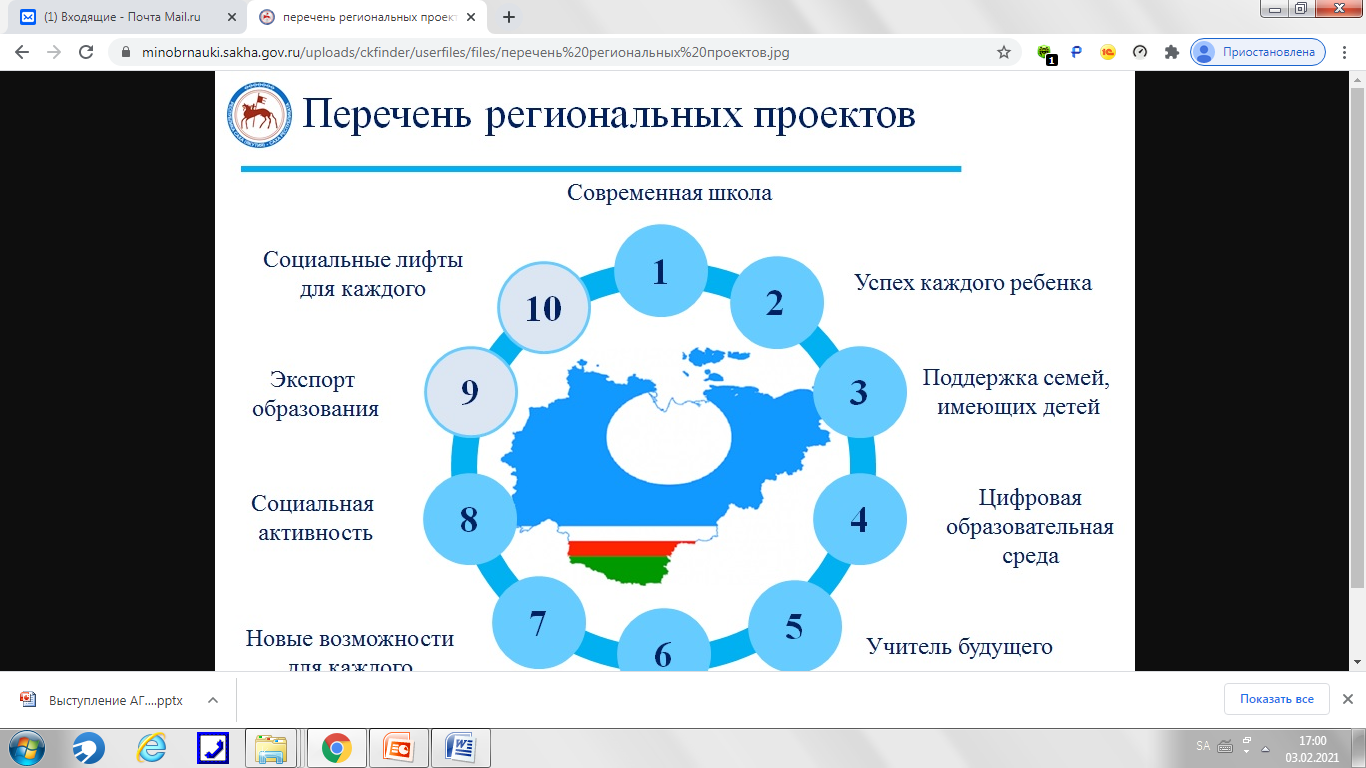 Справка, содержащая информацию о профессиональных достижениях учителя, соответствующих условиям участия в конкурсе.
4 условие (критерий): создание учителем условий для адресной работы с различными категориями обучающихся (одаренные дети, дети из социально неблагополучных семей, дети, попавшие в трудные жизненные ситуации, дети из семей мигрантов, дети-сироты и дети, оставшиеся без попечения родителей, дети-инвалиды и дети с ограниченными возможностями здоровья, дети с девиантным (общественно опасным) поведением)
Системная диагностика на выявление потребностей для адресной работы;
Наличие программ для адресной работы;
Результаты адресной работы;
Включенность родителей в адресной работе
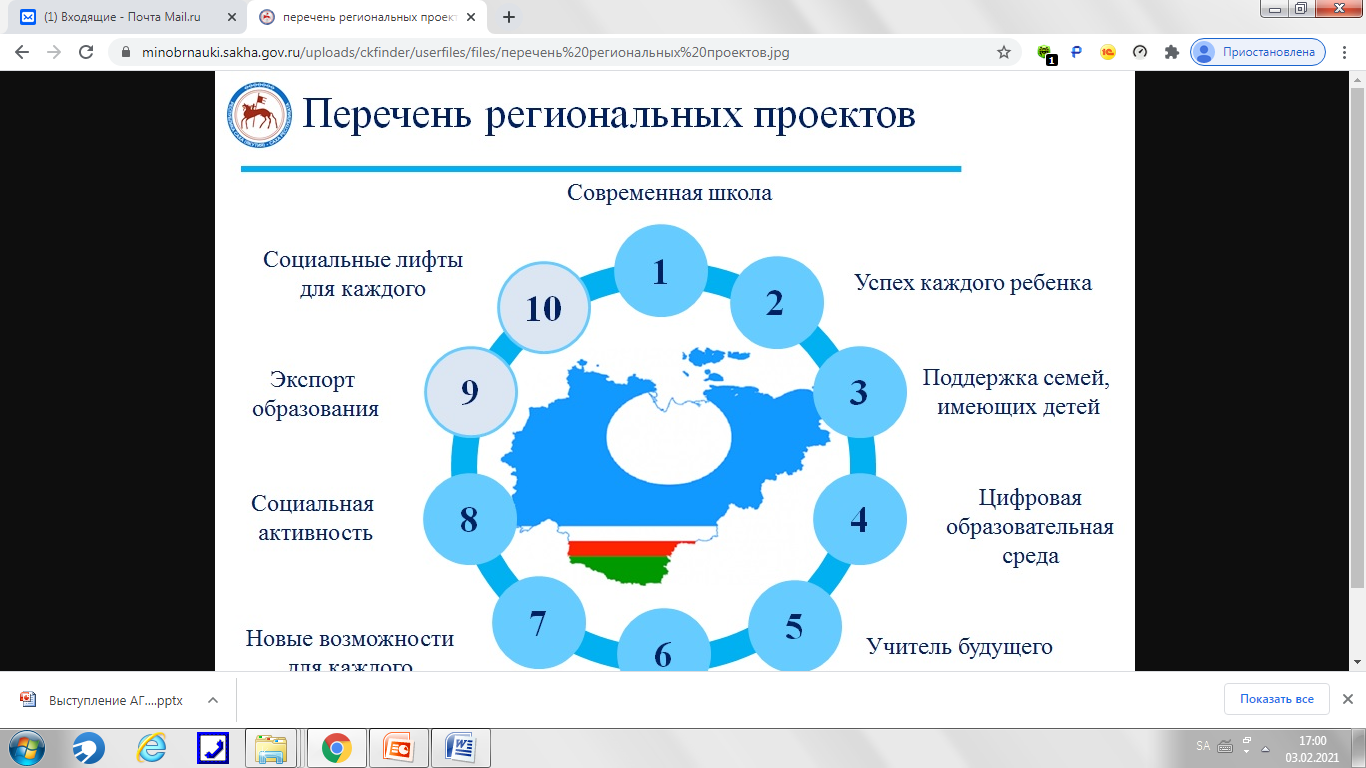 Справка, содержащая информацию о профессиональных достижениях учителя, соответствующих условиям участия в конкурсе.
5 условие (критерий) обеспечение высокого качества организации образовательного процесса на основе эффективного использования учителем различных образовательных технологий, в том числе дистанционных образовательных технологий или электронного обучения;
Применение технологий, в т.ч. дистанционных или электронного обучения;
Использование технологий оценивания учебных и внеучебных достижений обучающихся;
Результаты внедрения различных технологий
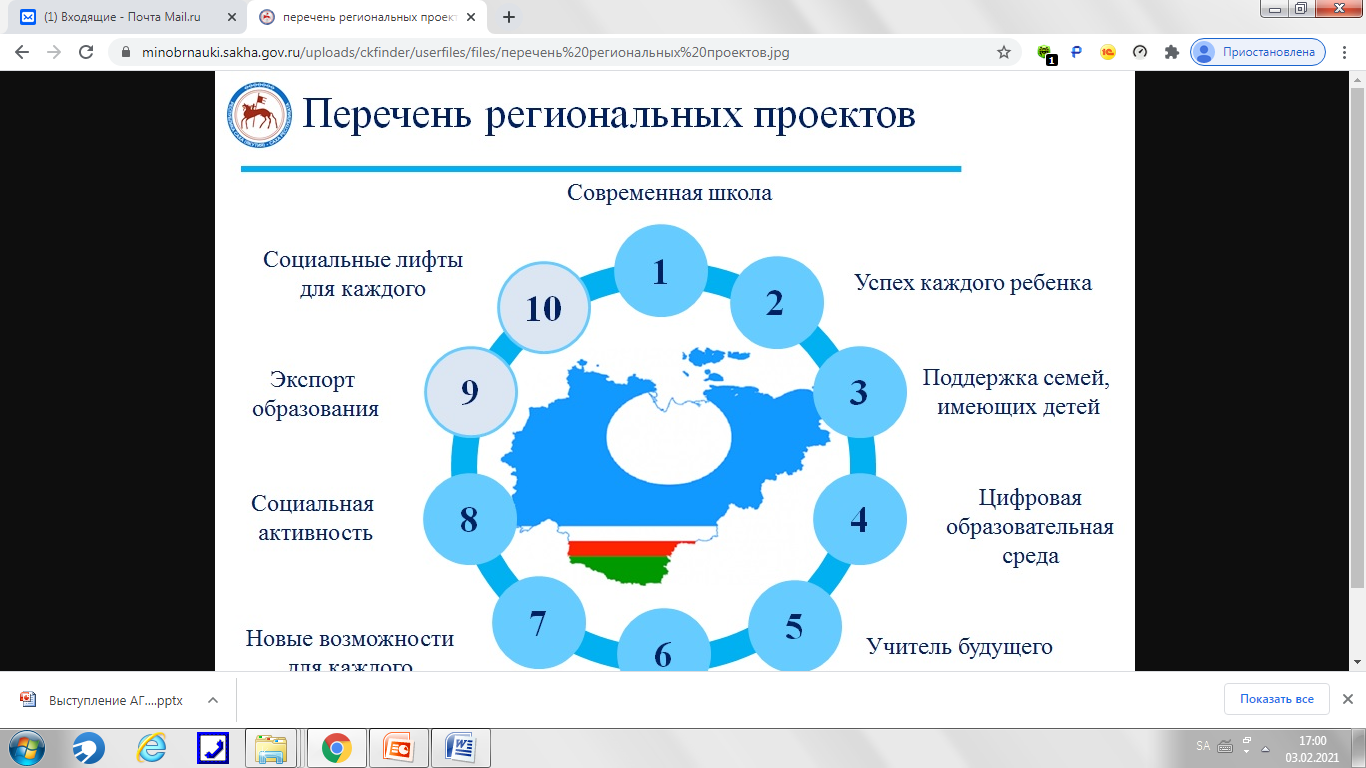 Справка, содержащая информацию о профессиональных достижениях учителя, соответствующих условиям участия в конкурсе.
6 условие (критерий): непрерывность профессионального развития учителя.
Транслирование лучшего педагогического опыта;
Участие в профессиональных конкурсах;
Участие в экспертно-аналитической деятельности;
Наличие программы профессионального роста